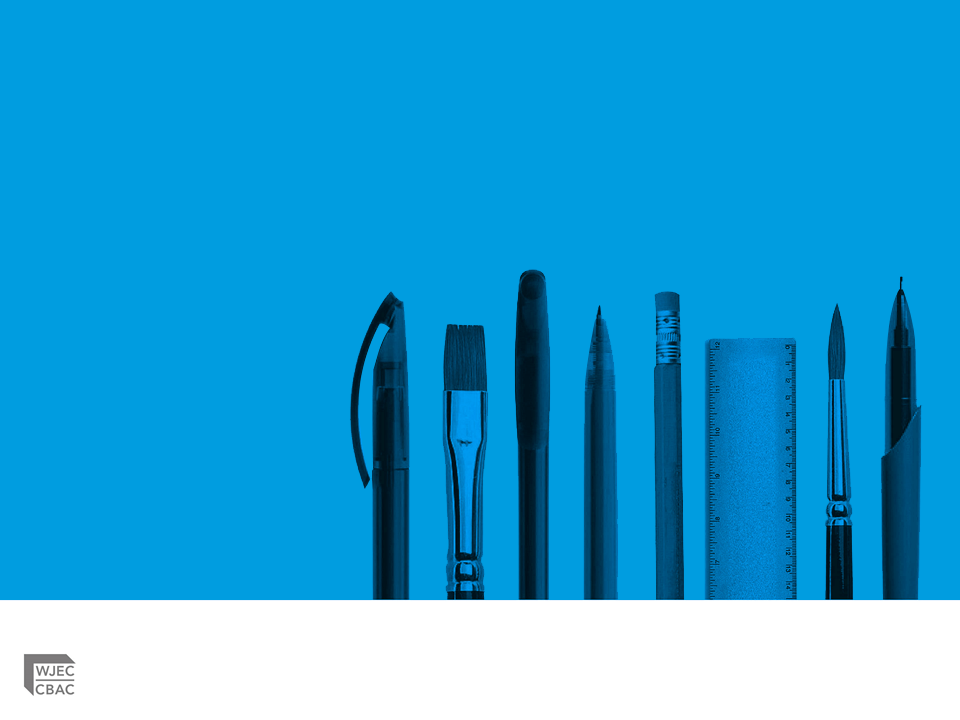 TAG UG a Safon Uwch Amgylchedd Adeiledig

Dysgu Proffesiynol Ar-lein wedi'i Recordio o Flaen Llaw

Paratoi i addysgu ac asesu Uned 4
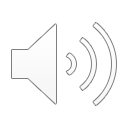 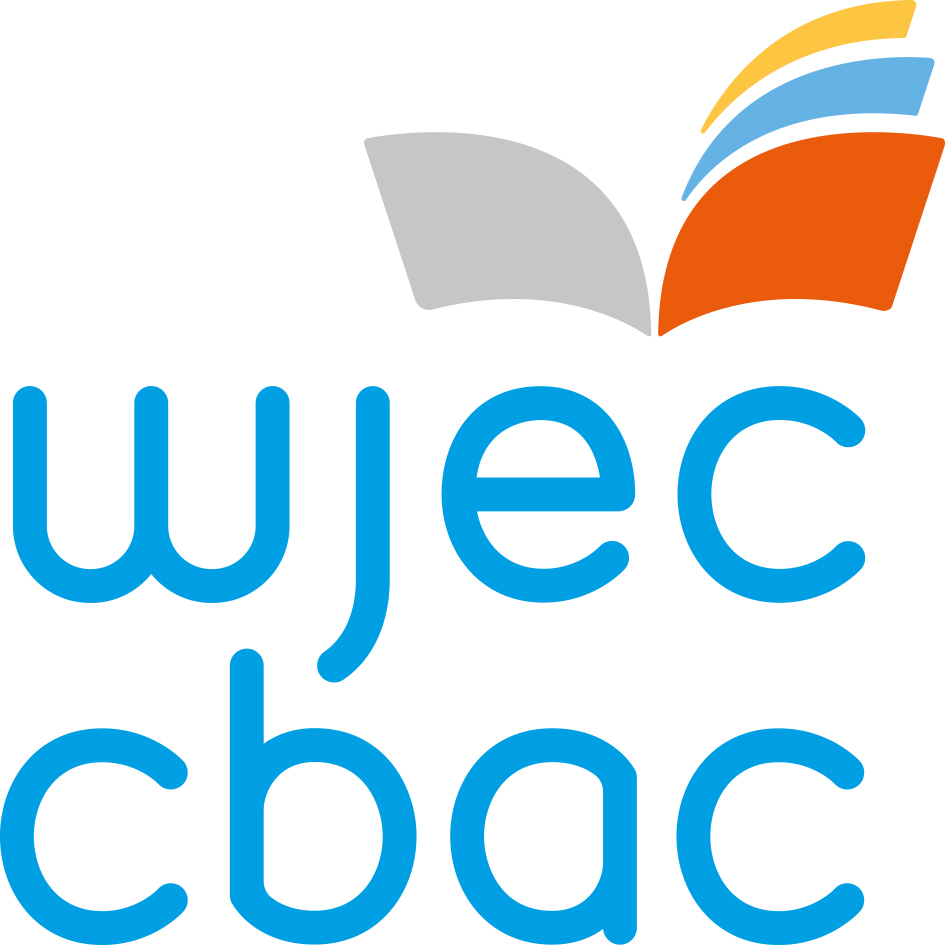 [Speaker Notes: Croeso i Arferion Adeiladu Uned 4 y TAG Amgylchedd Adeiledig]
TAG Amgylchedd Adeiledig CBAC
Cyflwyniad i'r fanyleb newydd
Mae cymhwyster TAG UG a Safon Uwch CBAC mewn Amgylchedd Adeiledig yn hybu dealltwriaeth dysgwyr o'r amgylchedd adeiledig, gan gynnwys y rolau proffesiynol a thechnegol ynddo a'r ystod o adeiladau, asedau a strwythurau sy'n rhan ohono.
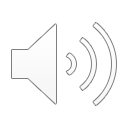 [Speaker Notes: Mae cymhwyster TAG UG a Safon Uwch CBAC mewn Amgylchedd Adeiledig yn hybu dealltwriaeth dysgwyr o'r amgylchedd adeiledig, gan gynnwys y rolau proffesiynol a thechnegol ynddo a'r ystod o adeiladau, asedau a strwythurau sy'n rhan ohono.]
TAG Amgylchedd Adeiledig CBAC
Cyflwyniad i'r fanyleb newydd
Bydd y fanyleb yn galluogi dysgwyr i ddatblygu gwybodaeth a dealltwriaeth o'r: 
• camau a'r prosesau sy'n rhan o gylchred bywyd yr amgylchedd adeiledig
• rolau proffesiynol a thechnegol sy'n gysylltiedig â'r amgylchedd adeiledig
• anghenion cleientiaid a rhanddeiliaid yn ymwneud â'r amgylchedd adeiledig
• Arferion Modelu Gwybodaeth Adeiladu (MGA) a rôl meddalwedd MGA ym mhob cam o gylch bywyd yr amgylchedd adeiledig
• materion cynaliadwyedd ac arferion cynaliadwy yng nghylch bywyd yr amgylchedd adeiledig
• natur newidiol arferion yn y sector amgylchedd adeiledig dros amser ac yn ystod cyfnodau gwahanol.
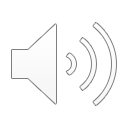 [Speaker Notes: Bydd y fanyleb yn galluogi dysgwyr i ddatblygu gwybodaeth a dealltwriaeth o'r: 
• camau a'r prosesau sy'n rhan o gylchred bywyd yr amgylchedd adeiledig
• rolau proffesiynol a thechnegol sy'n gysylltiedig â'r amgylchedd adeiledig
• anghenion cleientiaid a rhanddeiliaid yn ymwneud â'r amgylchedd adeiledig
• Arferion Modelu Gwybodaeth Adeiladu (MGA) a rôl meddalwedd MGA ym mhob cam o gylch bywyd yr amgylchedd adeiledig
• materion cynaliadwyedd ac arferion cynaliadwy yng nghylch bywyd yr amgylchedd adeiledig
• natur newidiol arferion yn y sector amgylchedd adeiledig dros amser ac yn ystod cyfnodau gwahanol.]
TAG Amgylchedd Adeiledig CBAC
Cynnwys ac Asesu: Trosolwg
Cyflwynwyd mewn pedair uned
Isrannwyd yn feysydd pwnc
Darperir helaethiad er mwyn egluro ehangder a dyfnder
Asesiad trwy arholiadau ac asesiad di-arholiad (ADA)
Gofyniad i gymhwyso gwybodaeth, sgiliau a dealltwriaeth fathemategol
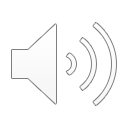 [Speaker Notes: Cyflwynir y fanyleb mewn pedair uned
Isrannwyd yn feysydd pwnc.
Darperir helaethiad er mwyn egluro ehangder a dyfnder
Asesiad trwy arholiadau ac asesiad di-arholiad (ADA)
Mae gofyn am gymhwyso gwybodaeth, sgiliau a dealltwriaeth fathemategol]
TAG Amgylchedd Adeiledig CBAC
Strwythur Asesu
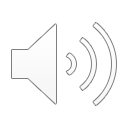 [Speaker Notes: Mae'r tabl hwn yn amlinellu ffocws pob un o'r pedair Uned ar gyfer UG a Safon Uwch a sut maent yn cael eu hasesu.]
Uned 4
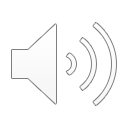 [Speaker Notes: Bydd y cyflwyniad hwn nawr yn canolbwyntio ar baratoi i addysgu Uned 4 y fanyleb, gan gynnig trosolwg o'r cynnwys, y strwythur asesu a'r adnoddau sydd ar gael i'ch cefnogi.]
Agenda
Cyflwyniadau ac Agenda 		
Trosolwg o Uned 4
Trosolwg ADA 
Llwybr A – Arolwg Adeiladau
Llwybr B – Arolwg Tir 
Cynnwys yn Gyffredin 
Canllawiau Meini Prawf Asesu 
Sefyllfaoedd Enghreifftiol 				
Adnoddau CBAC 				
Athrawon
Myfyrwyr		
Cwestiynau Cyffredin
Cysylltiadau
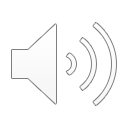 [Speaker Notes: Dangosir yr agenda ar gyfer y cyflwyniad yma. Byddwn yn dechrau gyda throsolwg o gynnwys uned 4 ac yna'n treulio peth amser yn edrych ar ofynion yr asesiad di-arholiad. Bydd yr agwedd ar y cyflwyniad hwn sy'n ymwneud ag ADA yn cynnwys ffynonellau i adnoddau allweddol ar gyfer addysgu a dysgu, dulliau a awgrymir ar gyfer yr ADA a'r meini prawf asesu. Byddwn hefyd yn trafod yr ystod o sefyllfaoedd enghreifftiol sydd ar gael y gellir eu defnyddio gydag adran rhaglen weithgareddau'r ADA. Bydd y sesiwn yn gorffen gyda ble i ddod o hyd i’n hadnoddau, a golwg ar gwestiynau cyffredin]
Trosolwg o Uned 4
Uned 4 – Arferion adeiladu
Wedi’i gynllunio i feithrin gwybodaeth a dealltwriaeth o, a sgiliau yn y canlynol:
Tirfesur (eiddo neu dir)
Cysyniadau datblygu
Rheoli adeiladu, prynu a chyllid
Rhaglenni o weithgareddau
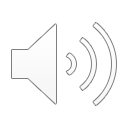 [Speaker Notes: Mae Uned 4 yn cyfrannu 30% at y cymhwyster Safon Uwch. Fe'i cynlluniwyd fel bod ymgeiswyr neu ganolfannau'n gallu dewis y math o ymarfer tirfesur sy'n fwy addas ar eu cyfer, gall hyn fod naill ai trwy arolwg adeiladu neu arolwg tir. Ar ôl cwblhau'r tirfesuriad, bydd pob dysgwr yn datblygu cysyniadau dylunio ac yn cynllunio arferion adeiladu o amgylch yr adeilad neu'r tir a arolygwyd.]
Trosolwg o Uned 4
Asesiad Di-Arholiad (ADA)
Tua 40 awr 
Marciau: 80 			  GMU: 150
Asesu gwybodaeth, dealltwriaeth a sgiliau mewn perthynas â thirfesur, dyluniadau cysyniad ac arferion adeiladu.
Tasg ADA i aros yr un fath am oes y fanyleb
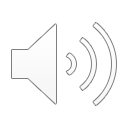 [Speaker Notes: Mae'r uned i'w hasesu trwy brosiect ADA 80 marc gyda'r bwriad o gynrychioli tua 40 awr o waith. 
Bydd y dasg ADA ei hun yn aros yr un fath am oes y fanyleb er mwyn caniatáu i ymgeiswyr ganolbwyntio ar faes sydd o ddiddordeb arbennig iddynt a'r amgylchedd adeiledig yn eu hardal]
Trosolwg o Uned 4
Opsiynau Llwybr
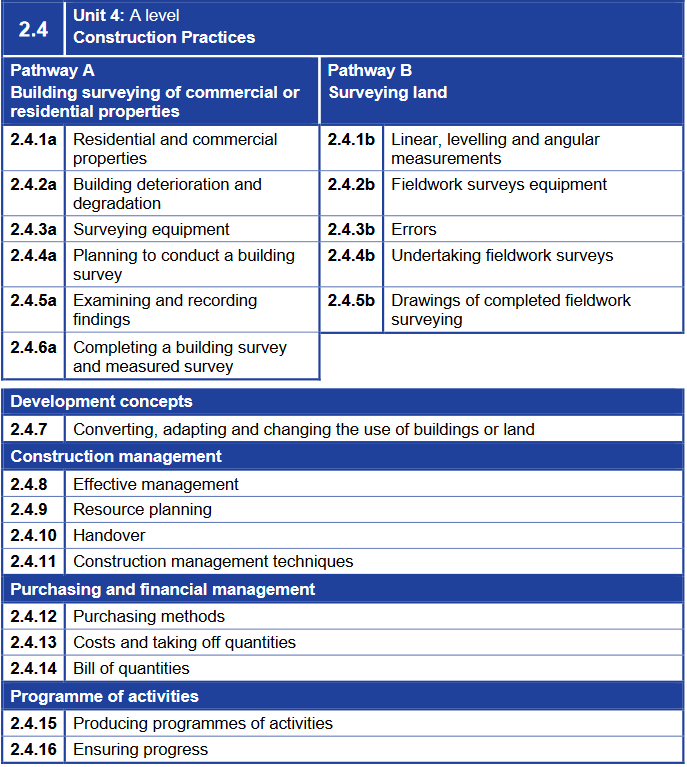 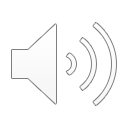 [Speaker Notes: Dangosir y ddau opsiwn llwybr ar y sleid hon gyda'r is-benawdau. Y llwybr cyntaf yw arolwg adeiladu eiddo preswyl neu fasnachol a fydd yn cynnwys cynllunio, cynnal ac adrodd ar arolwg a gynhelir. Mae'r ail lwybr yn arolwg tir sy'n cynnwys cyfrifo lefelau a chyfuchliniau yn ogystal ag adrodd ar y gwaith maes a gynhaliwyd.]
Trosolwg o Uned 4
Cynnwys cyffredin i'r ddau lwybr
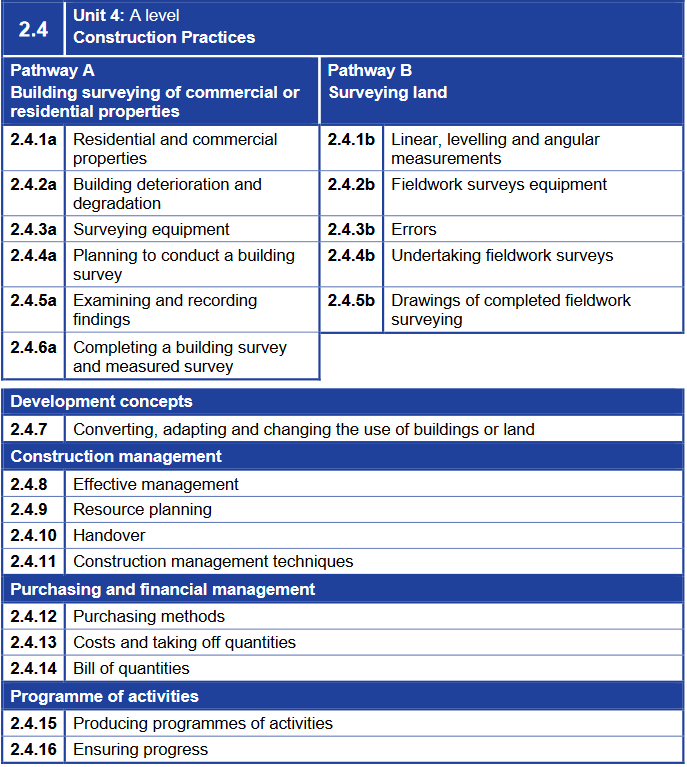 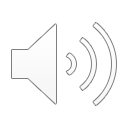 [Speaker Notes: Ar ôl cwblhau un o'r ddau lwybr bydd myfyrwyr yn astudio cynnwys ychwanegol ar uned 4 sy'n gyffredin i'r ddau ddull o dirfesur. Mae'r rhain wedi'u grwpio mewn pedair adran fel y dangosir ar y sleid gyda chyfanswm o 10 is-adran. Mae'r rhain yn cynnwys defnyddio canlyniadau'r tirfesuriad i ddylunio cysyniad ar gyfer yr adeilad neu'r tir a arolygwyd a chynllunio'r gweithgareddau adeiladu dan sylw yn ogystal â darparu costau ar gyfer cyllidebau.]
Trosolwg ADA
Trosolwg o'r Ddau Friff ADA

A – Arolwg Adeilad NEU Dir 					    25 Marc
B – Cysyniadau Datblygiad 						    15 Marc
C – Rheoli Adeiladu 								    15 Marc
Ch – Prynu a Rheolaeth Ariannol 				    10 Marc
D – Rhaglen Weithgareddau 					    15 Marc
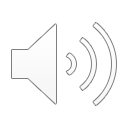 [Speaker Notes: Rhennir y Briff ADA ar gyfer y ddau lwybr yn bum tasg. 
Mae Tasg A yn werth 25 marc a dyma'r rhan o'r Asesiad Di-arholiad yn ymwneud â thirfesur, dyma'r un sy'n galluogi gwahaniaethu rhwng arolygon tir ac adeiladau. 
Mae Tasg B yn werth 15 marc, dyma’r rhan o'r briff yn ymwneud â chysyniadau datblygu sy’n galluogi myfyrwyr i ddefnyddio’r wybodaeth a’r sgiliau a ddysgwyd ganddynt mewn unedau blaenorol i greu dyluniadau yn seiliedig ar naill ai eu harolwg tir neu adeiladau. 
Mae Tasg C yn werth 15 marc ac mae'n ymwneud â rheoli manylion prosiectau adeiladu, megis cynllunio adnoddau a throsglwyddo. 
Mae Tasg Ch yn werth 10 marc, mae'n ymdrin ag agwedd ariannol y prosiect, gan gynnwys bil niferoedd
Mae Tasg D yn werth 15 marc, mae'n cynnwys y rhaglen adeiladu a dilyniant y gwaith]
Llwybr A – Tasg A
Cynllunio a chynnal arolwg adeiladu a chynhyrchu adroddiad sy'n dangos tystiolaeth o'ch cynllunio, gan gynnwys ystyried materion iechyd a diogelwch perthnasol, dealltwriaeth o offer ac egwyddorion sy'n ymwneud ag archwilio eiddo, ac adrodd ar ganfyddiadau mewn ffordd briodol. Rhaid i’r arolwg gynnwys:
Manylion am fath ac arddull yr eiddo a'r goblygiadau cysylltiedig ynghylch cynnal a chadw
Nodi diffygion allanol a mewnol, ynghyd â dulliau addas o atgyweirio neu adnewyddu
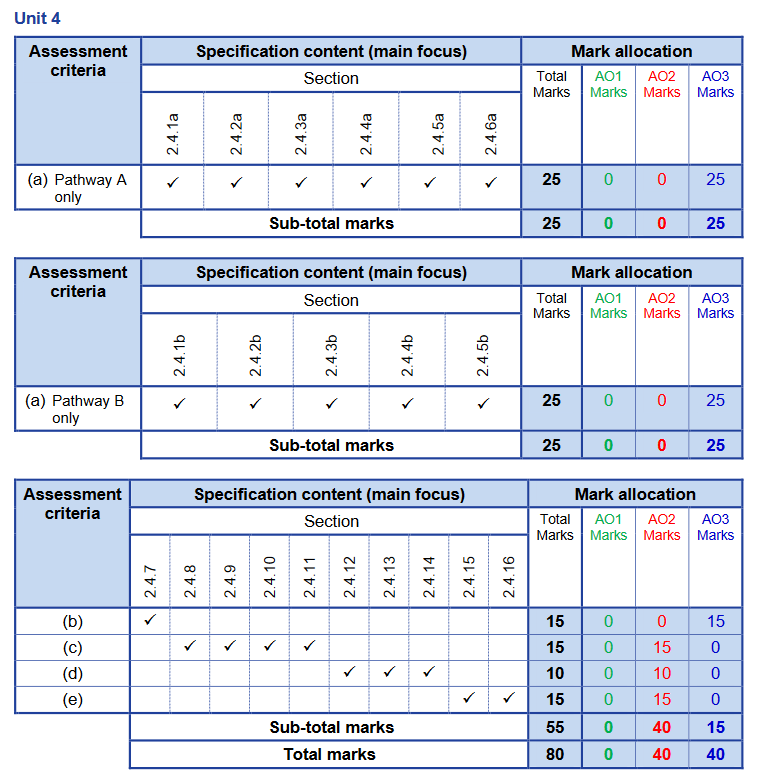 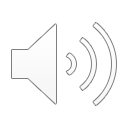 [Speaker Notes: Mae Llwybr A, Tasg a) yn rhoi cyfle i ymgeiswyr gynllunio a chynnal yr arolwg adeiladu a fydd yn eu galluogi i gynhyrchu adroddiad yn dangos tystiolaeth o'u gwaith. Bydd yr adroddiad a gynhyrchir yn ymdrin â'r holl fanylion cyswllt ar gyfer 2.4.1a i 2.4.6a fel y dangosir yn y graffig ar y sleid hon.]
Llwybr A – Dewis Adeilad
Dylai’r adeilad, o leiaf, fod yn:
Adeilad isel ag arwynebedd o 75m2 o leiaf 
Gallu cynnig cyfleoedd i nodi goblygiadau cynnal a chadw ar gyfer diffygion mewnol ac allanol 
Lleoledig yng Nghymru

Cyfleoedd Posibl 
Adeilad ysgol fechan 
Adeilad swyddfa leol 
Eiddo preswyl
Neuadd gymunedol
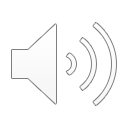 [Speaker Notes: Mae angen ystyried dewis yr adeilad ar gyfer llwybr A yn ofalus fel bod myfyrwyr yn gallu dangos yr holl sgiliau allweddol yn y fanyleb a'r cynllun marcio. Dylai fod gan yr adeilad ôl troed lleiafswm o 75m” a chael ei leoli yng Nghymru. Mae angen i'r math o adeilad a ddewisir gynnig cyfleoedd i ymgeiswyr wneud sylwadau ac adrodd ar ddiffygion mewnol ac allanol yn ogystal ag effaith cynnal a chadw parhaus y rhain.  
Gallai cyfleoedd posibl fod yn adeilad ysgol fach ar safle’r ysgol, yn adeilad swyddfa leol, yn eiddo preswyl neu’n neuadd gymunedol.]
Pathway A – Assessment Grid
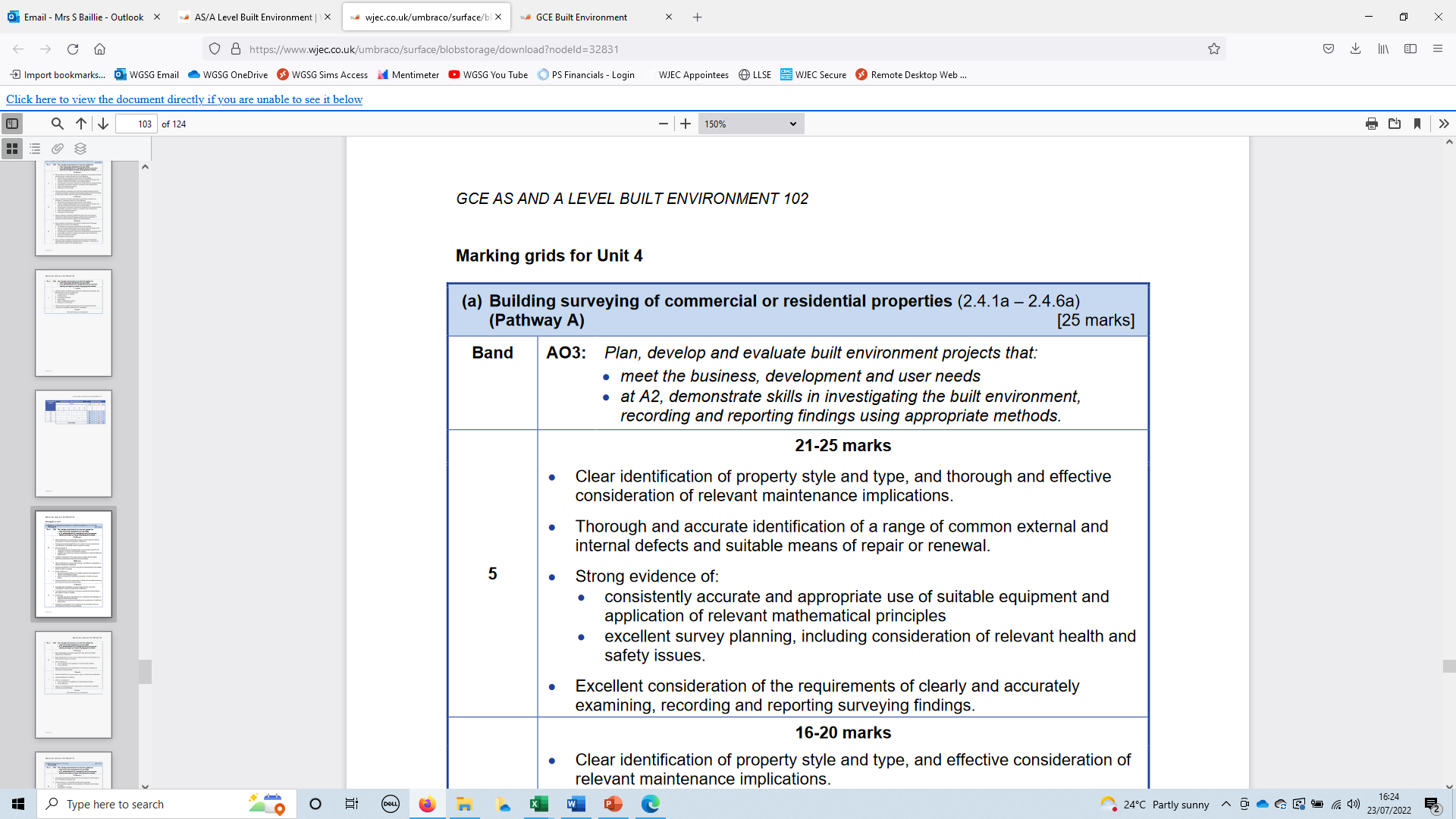 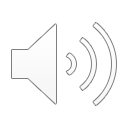 [Speaker Notes: Mae Tasg A, Llwybr A, yn ymdrin â chwe maes o'r fanyleb a dylid rhoi tystiolaeth o'r rhain trwy adroddiad a gynhyrchir yn dilyn y tirfesuriad. Dylai'r adroddiad ddogfen fod wedi ei hysgrifennu'n broffesiynol ac wedi'i hanelu at berchennog yr adeilad neu'r cleient posibl sy'n gobeiithio caffael yr adeilad. Mae'r grid marcio a ddangosir yma ar gyfer yr amrediad uchaf yn dangos disgwyliadau adroddiad y tirfesuriad. Adnodd addysgu da i fyfyrwyr yw gwefan RICS a’u canllawiau tirfesur, mae templedi ar gael a gwybodaeth ar sut i gynnal tirfesuriadau a sut i ysgrifennu adroddiad proffesiynol. Mae’r RICS yn gorff proffesiynol sydd wedi gosod safonau ar gyfer tirfesuriadau, argymhellir bod myfyrwyr yn dilyn y rhain, lle bo’n bosibl, gan eu bod yn seiliedig ar brofiad ac yn argymhellion safonol y diwydiant.]
Llwybr A – 2.4.1a
Yn yr adran hon bydd dysgwyr yn ennill gwybodaeth a dealltwriaeth o:
Wahanol fathau o eiddo preswyl a masnachol yn yr amgylchedd adeiledig
Arddulliau pensaernïol (a'r cyfnodau) y mae eiddo masnachol a phreswyl wedi'u hadeiladu ynddynt
Effaith arddull a math ar gynnal a chadw yn y dyfodol
Disgwyliad Dysgwr ADA 
Mae ymgeiswyr yn esbonio'n llawn y math o adeilad a arolygwyd, ei hanes gyda'r arddull bensaernïol/cyfnod y cafodd ei adeiladu
Mae ymgeiswyr yn nodi'r defnyddiau a ddefnyddiwyd a'r effaith bosibl ar y gwaith cynnal a chadw sydd ei angen
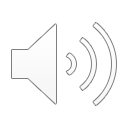 [Speaker Notes: Ym maes manyleb 2.4.1a, disgwylir i'r dysgwyr wahaniaethu rhwng y mathau o adeiladau o fewn y categorïau preswyl a masnachol, er enghraifft bod man manwerthu yn eiddo masnachol. Hefyd, ymdrinnir ag arddulliau a chyfnodau pensaernïol gan eu bod yn effeithio ar adeilad a'i oblygiadau cynnal a chadw posibl, ynghyd â'r effaith y gall y rheini eu cael ar yr adeilad. Mae oedran a math yr eiddo yn effeithio ar y deunyddiau a ddefnyddir ac mae gan bob deunydd ei oes ei hun ac ystyriaethau cynnal a chadw. 

Disgwylir i ddysgwyr ddangos y wybodaeth hon trwy adran “Ynghylch yr eiddo” yn yr adroddiad. Gellir cyflwyno gwybodaeth berthnasol hefyd yn adrannau “allanol” a “mewnol” yr adroddiad]
Llwybr A – 2.4.2a
Yn yr adran hon bydd dysgwyr yn ennill gwybodaeth a dealltwriaeth o ddirywiad adeiladau mewn perthynas â :
Diffygion cyffredin i amlenni allanol eiddo preswyl a dulliau addas o atgyweirio ac adnewyddu 
Diffygion cyffredin i amlenni mewnl eiddo preswyl a dulliau addas o atgyweirio ac adnewyddu
Disgwyliad Dysgwr ADA 
Tynnir llun o bob elfen o'r adeilad 
Rhoddir graddfeydd i bob elfen gan ddilyn canllawiau RICS 
Disgrifiad o bob elfen ynghyd â barn ar gyflwr yr elfen honno
Rhoddir cyngor ar waith adfer lle bo angen
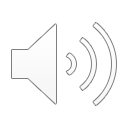 [Speaker Notes: Ym maes manyleb 2.4.2a, disgwylir i'r dysgwyr nodi diffygion cyffredin i ardaloedd allanol a mewnol yr eiddo. Dylai diffygion sydd wedi'u nodi a'u hegluro yn yr adroddiad hefyd gynnwys awgrym ar gyfer gwaith adfer i gywiro'r diffyg. 

Disgwylir i ddysgwyr ddangos y wybodaeth hon yn adrannau "Y tu allan i'r eiddo" a "Y tu mewn i'r eiddo" yr adroddiad.]
Llwybr A – 2.4.3a
Yn yr adran hon bydd dysgwyr yn ennill gwybodaeth a dealltwriaeth o offer tirfesur mewn perthynas â:
Offer llaw ac electronig
Egwyddorion mathemategol perthnasol wrth ddefnyddio'r offer hwn 

Disgwyliad Dysgwr ADA 
Cynhelir yr arolwg gan ddefnyddio offer o'r rhestr
Nid oes disgwyl i ddysgwyr gael mynediad i'r holl offer ar y rhestr ond mae'n ofynnol iddynt fod yn ymwybodol ohono  
Mae'r adroddiad yn cynnwys adran ar ba offer a ddefnyddiwyd a sut y'i defnyddiwyd i gofnodi data'n gywir 
Mae lluniadau o'r eiddo wedi'u cynnwys yn yr adroddiad sy'n dangos arwynebedd ystafell a chyfrifiad cyfaint.
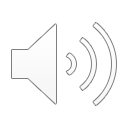 [Speaker Notes: Ym maes manyleb 2.4.3a, disgwylir i'r dysgwyr fod yn ymwybodol o'r gwahanol fathau o offer arolygu a ddefnyddir a phwrpas pob un. Mae'r rhestr o offer wedi'i chynnwys yn y fanyleb. 

Disgwylir i ddysgwyr ddefnyddio'r rhestr offer fel canllaw i'r eitemau y gallant eu defnyddio yn eu harolwg, dylai'r adroddiad gynnwys adran ar ba offer a ddefnyddiwyd yn ystod yr arolwg gan roi cyfle pellach i ymgeiswyr gyfiawnhau eu defnydd ohonynt. Ni ddisgwylir iddynt gael mynediad i'r holl offer ac ni fydd marciau'n cael eu cyfyngu os na ddefnyddir offer arbenigol, megis mesurydd lleithder. Gall dysgwyr ddangos eu hymwybyddiaeth o hyn yn y rhan o'r adroddiad sydd heb ei harolygu a rhoi sylwadau ar yr angen i ddefnyddio offer pellach i gwblhau gwaith ymchwiliol ychwanegol. 

Pwysigrwydd defnyddio offer yw dimensiynau cywir a chael y cynlluniau llawr a'r drychiadau'n gywir, bydd hyn yn galluogi myfyrwyr i ddangos eu defnydd o offer arolygu a'r sgiliau mathemategol sydd eu hangen ar gyfer 2.4.3a(b).  Ceir tystiolaeth o hyn yn y cynlluniau llawr sydd yn gyffredinol mewn atodiadau adroddiad tirfesuriad.]
Llwybr A – 2.4.4a
Yn yr adran hon bydd dysgwyr yn ennill gwybodaeth a dealltwriaeth o'r agweddau canlynol ar gynllunio arolwg adeiladau:
Dilyniant gweithgareddau arolygu
Cynllunio iechyd a diogelwch 
Trefnu mynediad i ardaloedd perthnasol

Disgwyliad Dysgwr ADA 
Mae ymgeiswyr yn esbonio gweithgaredd yr arolwg i'w cleientiaid yn yr adroddiad 
Asesir risgiau gyda chamau lliniaru yn eu lle, gan gynnwys y cyfyngiadau a nodwyd 
Bydd adroddiad arolwg yn dangos y trefniadau mynediad
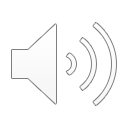 [Speaker Notes: Ym maes manyleb 2.4.4a, disgwylir i'r dysgwyr ddilyn y confensiwn arolygu wrth gynllunio a chynnal yr arolwg. Mae hyn yn cynnwys cyfathrebu â pherchennog a deiliad yr eiddo ac ymwybyddiaeth o iechyd a diogelwch gyda risgiau wedi'u nodi'n glir. 

Bydd yr ymgeisydd yn gallu dangos eu trefn o weithgareddau arolwg a chynllunio iechyd a diogelwch yn y rhannau “Ynghylch yr Arolygiad” a “Disgrifiad o'r Arolwg” o'r adroddiad. Dyma'r esboniad i'r cleient am lefel y manylder y bydd yr arolygiad yn mynd iddo ac unrhyw bryderon iechyd a diogelwch a nodwyd. Bydd cyfyngiadau i’r hyn y gall myfyrwyr ei archwilio am resymau ymarferoldeb ac iechyd a diogelwch, disgwylir i ymgeiswyr gydnabod hyn yn eu hadroddiadau, gall hyn fod naill ai drwy’r adran “disgrifiad o’r arolwg” neu drwy’r penawdau cyfyngu o dan y penawdau “tu allan i'r eiddo” ac “o fewn i'r eiddo”.]
Llwybr A – 2.4.5a
Yn yr adran hon bydd dysgwyr yn ennill gwybodaeth a dealltwriaeth o'r agweddau canlynol sy'n ymwneud ag archwilio a chofnodi canfyddiadau arolwg adeiladu:
Cyflwr elfennau a nodweddion yr adeilad 
Mesur y dimensiynau perthnasol sy'n gysylltiedig â chanfyddiadau
Casglu'r dystiolaeth briodol a pherthnasol

Disgwyliad Dysgwr ADA 
Graddfeydd cyflwr a ddefnyddir ar gyfer pob elfen o'r adeilad 
Tystiolaeth wedi'i chasglu a'i chynnwys yn yr adroddiad i gefnogi'r canfyddiadau 
Mesuriadau a ddefnyddir i lunio cynlluniau llawr, gweddluniau a thrawstoriadau
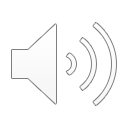 [Speaker Notes: Ym maes manyleb 2.4.5a, disgwylir i'r dysgwyr gynnal yr arolwg. Mae hyn yn cynnwys cymryd mesuriadau o bob ystafell, gan gynnwys yr uchder rhwng y llawr a’r nenfwd, tynnu lluniau o bob elfen, yn enwedig os canfyddir diffyg a chofnodi cyflwr pob elfen o’r adeilad.

Bydd yr ymgeisydd yn gallu dangos ei nodiadau arolygu trwy ei adroddiad a'i ddefnydd o'r system graddio cyflwr a ddefnyddir gan RICS. Ceir tystiolaeth o hyn yn yr adran asesiad cyffredinol yn ogystal â'r adrannau allanol, mewnol a gwasanaethau, a bydd yr adrannau hyn hefyd yn cynnwys casglu canfyddiadau, er enghraifft y defnydd o ffotograffau. Bydd yr ymgeisydd yn defnyddio mesuriadau'r adeilad i luniadu'r cynlluniau llawr, y gweddluniau a'r trawstoriadau.]
Llwybr A – 2.4.6a
Yn yr adran hon bydd dysgwyr yn ennill gwybodaeth a dealltwriaeth o'r agweddau canlynol ar gwblhau arolwg adeiladu ac arolwg mesuredig:
Gofyniad arolygon adeiladau ac adroddiadau arolwg mesuredig
Cynhyrchu lluniadau arolwg graddedig

Disgwyliad Dysgwr ADA 
Adroddiad arolwg 
Darluniau graddedig
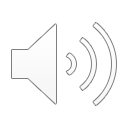 [Speaker Notes: Ym maes manyleb 2.4.6a, disgwylir i'r dysgwyr ysgrifennu adroddiad yr arolwg a llunio cynlluniau'r eiddo ag archwiliwyd. Mae'r fanyleb yn rhestru'r gofynion ar gyfer cynnwys yr adroddiad yn ogystal â'r gofynion lluniadu graddedig.]
Llwybr B – Tasg A
Cynhaliwch arolwg tir a chynhyrchwch adroddiad sy'n dangos tystiolaeth o'ch dealltwriaeth o fframweithiau arolwg, y defnydd o offer arolygon gwaith maes, egwyddorion mathemategol perthnasol, nodi a chywiro gwallau ac adrodd ar ganfyddiadau mewn ffordd briodol. Rhaid i’r arolwg gynnwys:
Mesuriadau llinol, lefelu ac onglog o'r arolygon gwaith maes
Darluniau o'r arolygon gwaith maes a gwblhawyd, gan ddefnyddio confensiynau a nodiant priodol
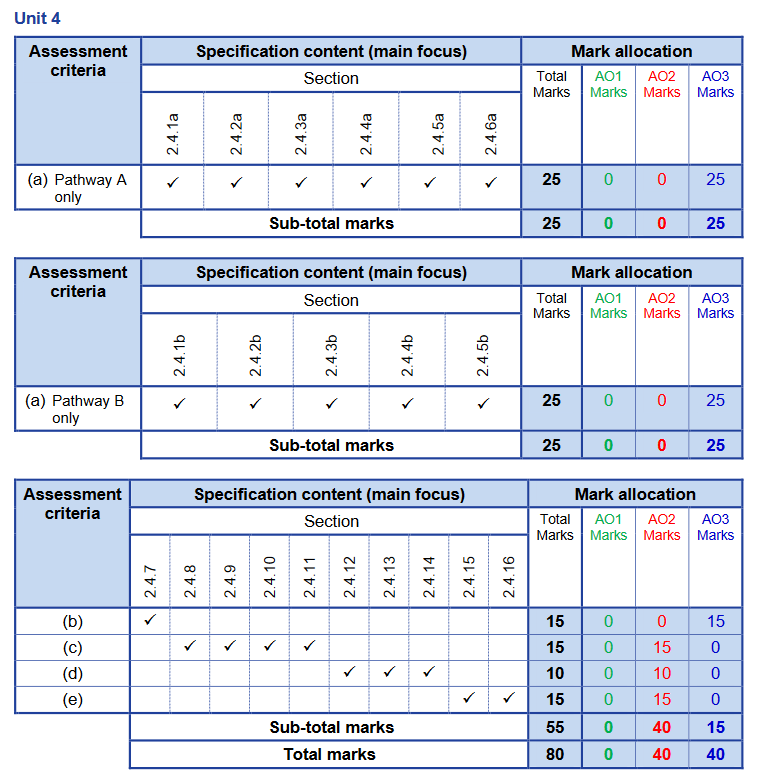 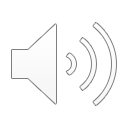 [Speaker Notes: Mae Llwybr B, Tasg a) er mwyn i ymgeiswyr gynnal tirfesuriad a fydd yn eu galluogi i gynhyrchu adroddiad yn dangos tystiolaeth o'u gwaith. Bydd yr adroddiad a gynhyrchir yn ymdrin â'r holl fanylion cyswllt ar gyfer 2.4.1b i 2.4.5b fel y dangosir yn y graffig ar y sleid hon.]
Llwybr B
Dylai’r tir, o leiaf, fod:
Tua 2500m2, , er bod nodweddion yn bwysicach na maint 
Yn gallu cynnig cyfleoedd i fesur data llinol, lefelu ac onglog
Wedi'i leoli yng Nghymru

Cyfleoedd Posibl 
Cae ysgol/man chwarae
Meysydd chwaraeon lleol 
Coetiroedd
Ardal o dir parc
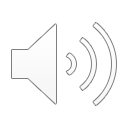 [Speaker Notes: Mae angen ystyried dewis y tir ar gyfer llwybr B yn ofalus fel bod myfyrwyr yn gallu dangos yr holl sgiliau allweddol o fewn y fanyleb a'r cynllun marcio. Dylai'r tir fod tua 2500m2, fodd bynnag mae nodweddion fel safle ar lethr neu dir anwastad yn bwysicach na mesuriadau llym. Dylai'r tir alluogi'r ymgeisydd i gael mynediad at yr holl amrediadau marciau sydd ar gael ac mae angen ei leoli yng Nghymru. 
Gallai cyfleoedd posibl fod mewn caeau ysgol neu fannau chwarae o fewn safle’r ysgol, meysydd chwaraeon lleol, ardaloedd coetir neu ddarn o dir parc. Argymhellir bod y tir yn rhan o eiddo presennol neu gerllaw ffordd mynediad gan y byddai hyn yn ei gwneud yn haws i Tasgau B i E yr ADA gael eu cwblhau.]
Llwybr B – Grid Asesu
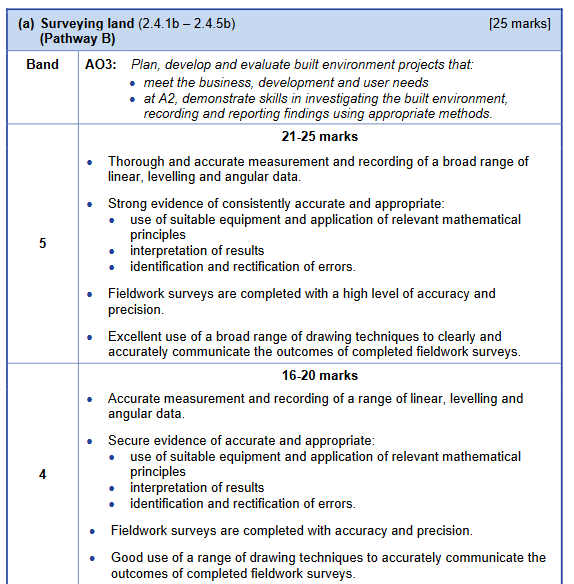 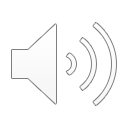 [Speaker Notes: Mae Tasg A, Llwybr B, yn ymdrin â phum maes o'r fanyleb a dylid rhoi tystiolaeth o'r rhain trwy adroddiad a gynhyrchir yn dilyn yr arolwg a'r lluniadau cysylltiedig. Dylai'r adroddiad fod yn ddogfen broffesiynol ysgrifenedig wedi'i hanelu at berchennog y tir neu'r cleient posibl sy'n gobeithio caffael y tir. Mae'r grid marcio a ddangosir yma ar gyfer yr amrediad uchaf yn dangos disgwyliadau canlyniadau'r tirfesuriad. Adnodd dysgu ac addysgu da yw gwefan RICS, mae templedi ar gael a gwybodaeth ar sut i gynnal tirfesuriad a sut i ysgrifennu adroddiad proffesiynol.]
Llwybr B – 2.4.1b
Yn yr adran hon bydd dysgwyr yn ennill gwybodaeth a dealltwriaeth o'r canlynol:
Pwrpas a datblygiad fframweithiau tirfesuriad
Mesur pellteroedd llorweddol a llethrau
Mathau croesi wrth dirfesur
Dibenion, egwyddorion a dulliau lefelu
Yr egwyddorion mathemategol a ddefnyddir wrth gynnal y cynnwys critigol uchod

Disgwyliad Dysgwr ADA 
Mae ymgeiswyr yn cynnal arolwg tir ac yn creu adroddiad sy'n egluro penderfyniadau a ffactorau allweddol 
Mae ymgeiswyr yn creu lluniad yn seiliedig ar ganlyniadau'r tirfesuriad
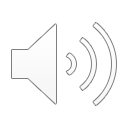 [Speaker Notes: Ym maes manyleb 2.4.1b, disgwylir i'r dysgwyr ddeall y damcaniaethau arolygu tir a'u cymhwyso trwy arolwg manwl o ddarn o dir. Mae'r elfen hon yn cynnwys y fathemateg sy'n gysylltiedig â chyfrifo gwahaniaethau taldra. 

Disgwylir i ddysgwyr ddangos y wybodaeth hon trwy'r adroddiad a'r lluniadau a gynhyrchir]
Llwybr B – 2.4.2b
Yn yr adran hon bydd dysgwyr yn ennill gwybodaeth a dealltwriaeth o ddefnyddio offer arolygu gwaith maes:
Offer llaw, electronig a thechnolegol 
Dehongli canlyniadau arolygon gwaith maes
Yr egwyddorion mathemategol sydd eu hangen wrth ddefnyddio'r offer uchod

Disgwyliad Dysgwr ADA 
Mae ymgeiswyr yn defnyddio offer yn eu tirfesuriad
Mae ymgeiswyr yn creu tabl o ganlyniadau wedi'u coladu 
Mae ymgeiswyr yn creu lluniadau sy'n dangos y lefelau ar y safle
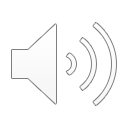 [Speaker Notes: Ym maes manyleb 2.4.2b, disgwylir i'r dysgwyr ddeall elfennau o waith maes sy'n cynnwys defnyddio offer i gasglu data, dehongli eu canlyniadau ac egwyddorion mathemategol sy'n caniatáu adrodd canlyniadau ar newidiadau mewn lefelau yn gywir

Disgwylir i ddysgwyr ddangos y wybodaeth hon trwy ganlyniadau eu harolwg a'r lluniadau a gynhyrchir o'r canlyniadau hynny]
Llwybr B – 2.4.3b
Yn yr adran hon bydd dysgwyr yn cael gwybodaeth a dealltwriaeth ynghylch sut i adnabod, deall ac unioni:
Gwallau dynol/gros
Gwallau offer systematig
Gwallau ar hap

Disgwyliad Dysgwr ADA 
Dylai ymgeiswyr allu adnabod gwallau a gwneud cywiriadau fel rhan o'u harolwg a'r adroddiad
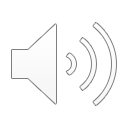 [Speaker Notes: Yn ardal fanyleb 2.4.3b, mae disgwyl i'r dysgwyr ddeall y gwahanol fathau o wallau a sut i gyfrifo amdanynt yn yr adroddiad a darluniau sy'n deillio o'r tirfesuriad. 

Disgwylir y bydd dysgwyr yn dangos y wybodaeth hon trwy esbonio unrhyw anghysondebau ar y canlyniadau o fewn eu harolwg]
Llwybr B – 2.4.4b
Yn yr adran hon bydd dysgwyr yn ennill gwybodaeth a dealltwriaeth o agweddau ar arolygon gwaith maes:
Arolygon Llinol
Arolygon Lefelu
Darllen a chofnodi onglau ar dramwyad caeedig
Yr egwyddorion mathemategol sydd eu hangen wrth gyflawni'r tasgau uchod

Disgwyliad Dysgwr ADA 
Dylai ymgeiswyr allu esbonio gweithdrefnau arolwg yn yr adroddiad 
Dylid cyflwyno'r data a gofnodwyd a'r cyfrifiadau canlyniadol yn yr adroddiad
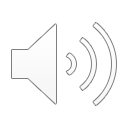 [Speaker Notes: Ym maes manyleb 2.4.4b, disgwylir i'r dysgwyr ddeall y gwahanol agweddau ar arolygon gwaith maes a'r egwyddorion mathemategol sy'n sail i arolygon tir. 

Disgwylir i ddysgwyr ddangos y wybodaeth hon trwy'r adroddiad a dylid cynnwys cyfrifiadau mathemategol naill ai ym mhrif gorff yr adroddiad neu'r atodiadau]
Llwybr B – 2.4.5b
Yn yr adran hon bydd dysgwyr yn ennill gwybodaeth a dealltwriaeth o gonfensiynau lluniadau o arolygon gwaith maes:
Y confensiynau a'r nodiant sydd eu hangen wrth ddatblygu lluniadau
Plotio llinellau arolwg yn gywir
Trawstoriadau a darnau hir

Disgwyliad Dysgwr ADA 
Dylai ymgeiswyr ddefnyddio eu canlyniadau i gynhyrchu lluniadau fel y rhestrir yn y fanyleb
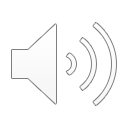 [Speaker Notes: Ym maes manyleb 2.4.5b, disgwylir i'r dysgwyr ddeall sut i ddefnyddio canlyniadau'r arolwg gwaith maes i greu lluniadau sy'n cynrychioli'r tir a arolygwyd]
ADA Tasgau B i D – Y Ddau Lwybr
Trosolwg o Dasgau B i D
B – Cysyniadau Datblygu						
C – Rheoli Adeiladu					
Ch – Prynu a Rheolaeth Ariannol 	
D – Rhaglen Weithgareddau
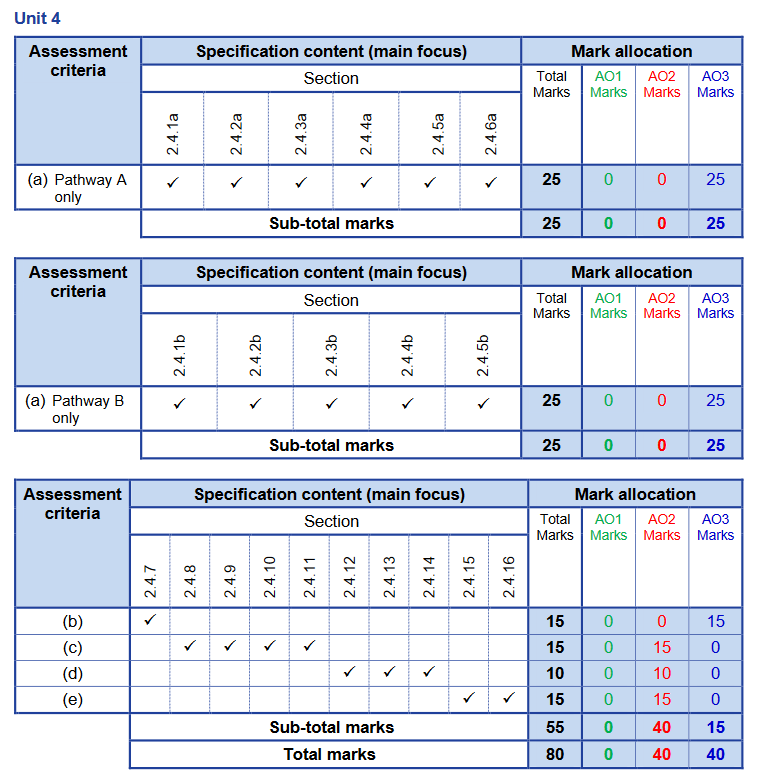 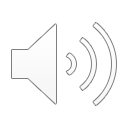 [Speaker Notes: Ar y ddau lwybr ADA, mae tasgau B i D yr un peth ac yn seiliedig ar ganlyniadau ac adroddiad o dasg A. Mae'r sleidiau canlynol yn dadansoddi'r tasgau gyda'r dolenni i'r meysydd manyleb fel y dangosir yma.]
ADA – Tasg B
Cynhyrchwch gysyniadau datblygu ar gyfer sut y gellid trawsnewid, addasu neu newid defnydd yr adeilad neu dir, gan ystyried:
Defnyddiau amgen ar gyfer yr adeilad neu'r tir
Ffactorau, gan gynnwys dichonoldeb, sy'n dylanwadu ar drawsnewid, addasu neu newid defnydd 
Prosesau a gofynion deddfwriaethol perthnasol
Deunyddiau addas i fodloni nodau datblygu ac anghenion defnyddwyr
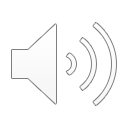 [Speaker Notes: Mae Tasg B) er mwyn i ymgeiswyr ddatblygu lluniadau ar gyfer cysyniad ac adroddiad dichonoldeb yn seiliedig ar nifer o awgrymiadau am ddefnydd amgen.]
ADA Tasg B – 2.4.7
Yn yr adran hon bydd dysgwyr yn ennill gwybodaeth a dealltwriaeth o'r prosesau sydd ynghlwm wrth drawsnewid adeiladau a thir:
Ymchwilio a gwerthuso defnyddiau amgen ar gyfer adeiladau neu ddatblygu tir 
Y ffactorau sy'n dylanwadu ar drawsnewid, addasu neu newid defnydd adeilad neu ddatblygiad tir
Y prosesau a'r gofynion deddfwriaethol dan sylw
Adrodd dichonoldeb
Lluniadu gweithiol ar gyfer syniadau arfaethedig 
Cynllunio’r defnydd o ddeunyddiau a fydd yn bodloni nodau datblygu ac anghenion defnyddwyr gan gynnwys gofynion diogelwch adeiladau
Disgwyliad Dysgwr ADA 
Arolwg Dichonoldeb gydag awgrymiadau ar gyfer defnydd amgen
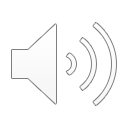 [Speaker Notes: Ym maes manyleb 2.4.7, disgwylir i'r dysgwyr werthuso'r defnydd presennol o'r adeilad a'r tir ac awgrymu dewisiadau eraill trwy adroddiad dichonoldeb. Dylid cael dau neu dri o ddadansoddiadau beirniadol amgen gan gynnwys lluniadau gwaith a luniwyd a deddfwriaeth wedi ei ystyried, megis y rheoliadau adeiladu a’r caniatâd cynllunio sydd ei angen. Dylai'r cysyniadau hefyd drafod defnydd materol mewn perthynas ag estheteg a chynaliadwyedd gan gysylltu gwybodaeth neu BREEAM a'r safonau sy'n ofynnol ar gyfer sgôr ardderchog. Disgwylir i'r arolwg dichonoldeb gynnwys casgliad ynghylch ai'r defnydd presennol, neu ddewis arall, fyddai fwyaf buddiol i'r cleient. Byddai'r penderfyniad ar ddiwedd yr astudiaeth ddichonoldeb yn galluogi'r myfyriwr i barhau â'r defnydd a awgrymir ar gyfer tasg nesaf yr ADA]
Tasg B yr ADA – Cynllun Marcio
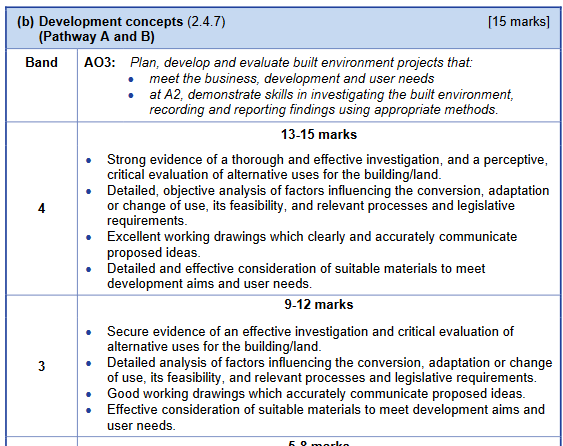 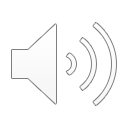 [Speaker Notes: Mae gan y cynllun marcio ar gyfer tasg B bedwar amrediad, a dangosir y ddau amrediad uchaf yma. I gyrraedd yr amrediadau o farciau uchaf, awgrymir bod ymgeiswyr nid yn unig yn canolbwyntio ar y dyluniadau y maent yn eu creu ond hefyd y pwrpas busnes y tu ôl iddo yn ogystal ag a fyddai'n debygol o gael caniatâd i gael ei adeiladu.]
ADA – Tasg C
Rhowch fanylion priodol yn ymwneud â rheoli adeiladu, gan gynnwys:
Sut y gellid rheoli'r prosiect yn effeithiol 
Cynllunio Adnoddau 
Trosglwyddiad 
Technegau rheoli adeiladu
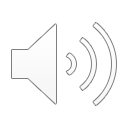 [Speaker Notes: Mae Tasg C) er mwyn i ymgeiswyr adrodd ar adeiladu a rheoli'r prosiect, mae hyn yn datblygu gwybodaeth ymgeiswyr ar sut i gymryd dyluniad cysyniad a rhoi gweithdrefnau ar waith a fydd yn galluogi cyflwyno'r prosiect gorffenedig yn effeithiol. Mae'r dasg hon yn ymdrin â phedwar maes o'r fanyleb ac mae'n werth 15 marc]
Tasg C ADA – 2.4.8
Yn yr adran hon bydd dysgwyr yn ennill gwybodaeth a dealltwriaeth o :
Arddulliau rheoli ac arwain
Dimau rheoli prosiect; rolau, cyfrifoldebau, rhyngddibyniaethau a rolau'n ymwneud â gwneud penderfyniadau
Ddefnydd o dechnolegau Rheoli Gwybodaeth Adeiladau (RhGA).
Gynllunio wrth gefn 

Disgwyliad Dysgwr ADA 
Adroddiad yn cynnwys yr adran rheoli prosiect
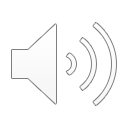 [Speaker Notes: Ym maes manyleb 2.4.8, disgwylir i'r dysgwyr esbonio sut bydd y prosiect yn cael ei reoli, gan gynnwys yr arddulliau rheoli a ddefnyddir a rolau gwahanol tîm rheoli'r prosiect, gan gynnwys eu cyfrifoldebau. Mae hyn hefyd yn cynnwys meysydd RhGA a chynllunio wrth gefn ar lefel rheoli prosiect.]
Tasg C ADA – 2.4.9
Yn yr adran hon bydd dysgwyr yn ennill gwybodaeth a dealltwriaeth o :
Lif arian
Archebu ac amserlennu danfoniadau deunydd
Ofynion adnoddau dynol, gan gynnwys anghenion iechyd a diogelwch
Anghenion adnoddau cyfarpar
Storio ar safle
Oruchwylio'r gweithlu a sicrhau ansawdd yr allbwn
Disgwyliad Dysgwr ADA 
Adroddiad yn cynnwys cynllunio adnoddau
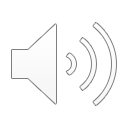 [Speaker Notes: Ym maes manyleb 2.4.9, disgwylir i'r dysgwyr esbonio sut y caiff y prosiect ei adnoddau. Mae hyn yn cynnwys llif arian, adnoddau dynol a ffynonellau deunyddiau.]
Tasg C ADA – 2.4.10
Yn yr adran hon bydd dysgwyr yn ennill gwybodaeth a dealltwriaeth o :
Gamau 6 i 7 o Gynllun Gwaith RIBA
Gomisiynu gosodiadau gwasanaethau adeiladu
Ffeiliau iechyd a diogelwch
Gyfnod trosglwyddo
Y cyfnod cwblhau ac adborth cleientiaid
Disgwyliad Dysgwr ADA 
Arbenigedd mewn ffeiliau iechyd a diogelwch 
Strategaeth trosglwyddo
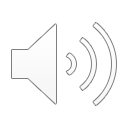 [Speaker Notes: Ym maes manyleb 2.4.10, disgwylir i'r dysgwyr esbonio sut y caiff y prosiect ei drosglwyddo ar ôl ei gwblhau a'r ffactorau hollbwysig eraill ar ddiwedd prosiect. Yn gyffredinol, caiff y rhain eu cynllunio ymlaen llaw cyn i'r gwaith adeiladu ddechrau fel bod y cyfathrebu'n cael ei gadw'n agored rhwng tîm y prosiect a'r cleient. Adnodd addysgu da ar gyfer hyn yw Cynllun Gwaith RIBA a'r canllaw sydd ar gael, mae'n esbonio pob adran a chyfrifoldeb pob person dan sylw wrth drosglwyddo.  
Dylai ymgeiswyr baratoi gwybodaeth ar gyfer y ffeil trosglwyddo yn seiliedig ar eu harolwg blaenorol a chynlluniau ar gyfer y prosiect. Dylent hefyd ddatblygu strategaeth trosglwyddo a gaiff ei chynnwys yn yr adroddiad rheoli adeiladu]
Tasg C ADA – 2.4.11
Yn yr adran hon bydd dysgwyr yn ennill gwybodaeth a dealltwriaeth o :
Raglenni meistr fel llinellau cydbwysedd, siartiau Gantt a dadansoddiadau llwybr critigol 
Asesiadau risg a datganiadau dull
Systemau sicrhau ansawdd a dulliau profi
Reoli adnoddau dynol ac isgontractwyr
Disgwyliad Dysgwr ADA 
Rhaglen(ni) ar gyfer gwaith adeiladu 
RAMS enghreifftiol sy'n berthnasol i'r prosiect 
Strategaeth sicrhau ansawdd
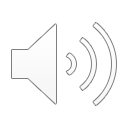 [Speaker Notes: Ym maes manyleb 2.4.11, mae'r dysgwyr yn canolbwyntio ar dechnegau rheoli adeiladu sy'n cynnwys cynllunio agweddau penodol ar waith safle, gan gynnwys rhaglenni o weithgareddau. Mae amrywiaeth o ddulliau y gall ymgeiswyr ddefnyddio er mwyn cynhyrchu tystiolaeth ar gyfer hyn. Gellid defnyddio gwahanol offer rhaglen i gefnogi ymgeiswyr i ddatblygu'r elfen hon ynghyd ag edrych ar rannau o'r rheoliadau CDM i gael cymorth ar asesiadau risg a datganiadau dull.]
Tasg C ADA – Cynllun Marcio
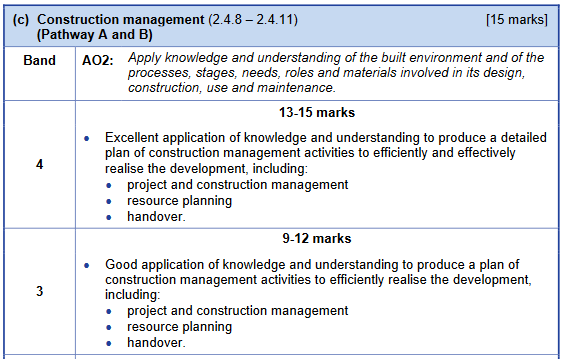 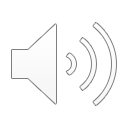 [Speaker Notes: Mae gan y cynllun marcio ar gyfer tasg C bedwar amrediad, a dangosir y ddau uchaf yma. I gyrraedd yr amrediadau uchaf o farciau, awgrymir bod ymgeiswyr yn ysgrifennu cynllun rheoli adeiladu ar gyfer y cyd-destun fel y'i hysgrifennwyd yn nhasg A a B. Gan fod hwn yn lle go iawn, bydd yr ymgeiswyr yn fwy tebygol o allu delweddu sut y gellid adeiladu'r prosiect a ddyluniwyd ganddynt yn nhasg B. Bydd y cynllun ei hun yn dangos gwybodaeth a dealltwriaeth y myfyrwyr yn ogystal â'u gallu i'w gymhwyso i sefyllfa benodol, yn yr achos hwn, adeilad neu ddarn o dir y maent wedi'i ddewis ac y byddai ganddynt wybodaeth dda amdano cyn yr aseiniad.]
ADA – Tasg Ch
(ch)	 Rhowch fanylion priodol yn ymwneud â phrynu a rheolaeth ariannol, gan gynnwys :
Dulliau prynu
Costau a thynnu niferoedd i ffwrdd
Mesur niferoedd
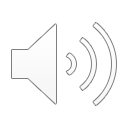 [Speaker Notes: Mae Tasg Ch) er mwyn i ymgeiswyr ddarparu gwybodaeth ariannol am brosiect a sut mae'n datblygu o'r cysyniadau yn Nhasg B i'r dulliau cynllunio ariannol a chostio a ddefnyddir mewn diwydiant. Mae'r dasg hon yn ymdrin â tri maes o'r fanyleb ac mae'n werth 10 marc]
Tasg Ch ADA – 2.4.12
Yn yr adran hon bydd dysgwyr yn ennill gwybodaeth a dealltwriaeth o :
Gyflenwyr addas a pherthnasol 
Geisio a gwerthuso dyfynbrisiau ar gyfer deunyddiau ac isgontractwyr 
Werthuso a rheoli amseroedd cyflwyno a rheoli modelau cyflwyno mewn union bryd 
Brynu’n lleol, yn gynaliadwy, yn foesegol ac mewn ffordd gymdeithasol gyfrifol 
Gontractau sefydlog, sengl a chyfresol
Ddefnyddio archebion prynu 

Disgwyliad Dysgwr ADA 
Cynllun dulliau prynu
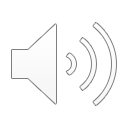 [Speaker Notes: Ym maes manyleb 2.4.12, mae'r dysgwyr yn canolbwyntio ar gynllunio ar gyfer prynu ar gyfer y prosiect adeiladu, mae hyn yn cynnwys defnyddio isgontractwyr a'r dogfennau tendro a ddefnyddiwyd. Gall ymgeiswyr ddangos eu gwybodaeth o'r adran hon o'r fanyleb trwy ysgrifennu cynllun ar gyfer dulliau prynu]
Tasg Ch ADA – 2.4.13
Yn yr adran hon bydd dysgwyr yn ennill gwybodaeth a dealltwriaeth o gostau :
Deunyddiau 
Llafur
Cymariaethau cost-gwerth
Costau rheoli/arbedion cost

Disgwyliad Dysgwr ADA 
Amserlen cychwyniad 
Strategaeth cost-gwerth
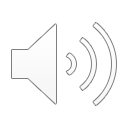 [Speaker Notes: Ym maes manyleb 2.4.13, mae ymgeiswyr yn dysgu sut mae pris gwaith yn cael ei brisio, o ran defnydd a llafur. Gall ymgeiswyr ddangos y wybodaeth hon trwy gwblhau cychwyniad o'u dyluniadau yn nhasg B. 

Ar gyfer elfen gost y maes manyleb hwn gall ymgeiswyr greu strategaeth sy'n esbonio'r cysylltiad rhwng ansawdd a chost gan ganolbwyntio ar gael gwerth i'r cleient]
Tasg Ch ADA – 2.4.14
Yn yr adran hon bydd dysgwyr yn ennill gwybodaeth a dealltwriaeth o:
Eitemau Rhagarweiniol
Brisiau
Unedau a Dimensiynau
Rheolau Mesur Newydd (RhMN)

Disgwyliad Dysgwr ADA 
Bil o Niferoedd
[Speaker Notes: Ym maes manyleb 2.4.14, gall ymgeiswyr ddefnyddio eu rhestr cychwyniad o'r adran fanyleb flaenorol i ysgrifennu bil o niferoedd ar gyfer y prosiect, gallai hwn fod yn fil rhannol o niferoedd ar gyfer elfennau penodol yn dibynnu ar natur y prosiect. Trwy greu bil o niferoedd bydd ymgeiswyr yn gallu dilyn y rheolau mesur newydd gan ddangos eu gwybodaeth a'u dealltwriaeth.]
Tasg Ch ADA – Cynllun Marcio
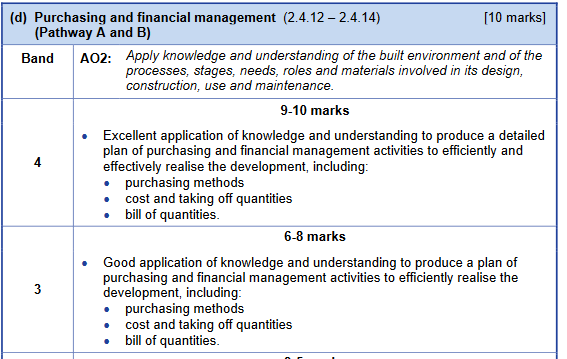 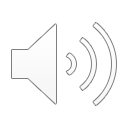 [Speaker Notes: Mae gan y cynllun marcio ar gyfer tasg Ch bedwar amrediad, a dangosir y ddau amrediad uchaf yma. I gyrraedd yr amrediadau uchaf o farciau, awgrymir bod ymgeiswyr yn defnyddio eu lluniadau o Dasg A a Thasg B i gwblhau rhestr cychwyniad ac ysgrifennu Bil o Niferoedd. Gallai hyn gyd-fynd ag adroddiad prynu sy'n rhoi manylion i'r cleient am y dulliau prynu a fyddai fwyaf buddiol i'w cyd-destun penodol.]
ADA – Tasg D
d) Cynhyrchwch raglen briodol o weithgareddau, sy'n cynnwys manylion ar sut y gellir sicrhau cynnydd
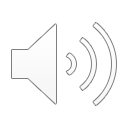 [Speaker Notes: Mae Tasg D) er mwyn i ymgeiswyr ddarparu manylion rheoli safle ar sut y byddai'r safle'n cael ei reoli'n effeithiol a sut byddai gweithgareddau ar y safle yn cael eu rhaglennu, gan gynnwys unrhyw gynlluniau wrth gefn sydd eu hangen. Mae'r dasg hon yn cwmpasu dau faes o'r fanyleb ac mae'n werth 15 marc]
Tasg D ADA – 2.4.15
Yn yr adran hon bydd dysgwyr yn ennill gwybodaeth a dealltwriaeth o:
Ddewis y rhaglen feistr fwyaf priodol
RAMS
Gynllun y safle
Storio ar y safle
Offer monitro gweledol
Gynlluniau rheoli traffig ar safle
Gynlluniau rheoli gwastraff

Disgwyliad Dysgwr ADA 
Rhaglen o weithgareddau
[Speaker Notes: Ym maes manyleb 2.4.15, bydd ymgeiswyr yn gallu defnyddio eu dyluniad o dasg B a'u gwaith blaenorol yn C ac Ch i greu rhaglen reoli safle o weithgareddau. Dylai hyn gynnwys yr eitemau a restrir yn yr adran fanyleb, gan gynnwys cynllun y safle, cynllun rheoli traffig a chynllun rheoli gwastraff.]
Tasg D ADA – 2.4.16
Yn yr adran hon bydd dysgwyr yn ennill gwybodaeth a dealltwriaeth o :
Achosion oedi a'r effeithiau a gânt ar brosiectau
Oresgyn oedi
Hwyluso cynnydd o flaen amser
Fabwysiadu ac addasu cynllun wrth gefn 

Disgwyliad Dysgwr ADA 
Rhaglen o weithgareddau
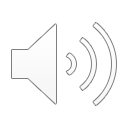 [Speaker Notes: Ym maes manyleb 2.4.16, gall ymgeiswyr adeiladu eu rhaglen o weithgareddau o amgylch yr oedi posibl a allai ddigwydd a chreu cynllun sy'n eglur ynghylch ymdrin â ffactorau anhysbys]
Tasg D ADA – Cynllun Marcio
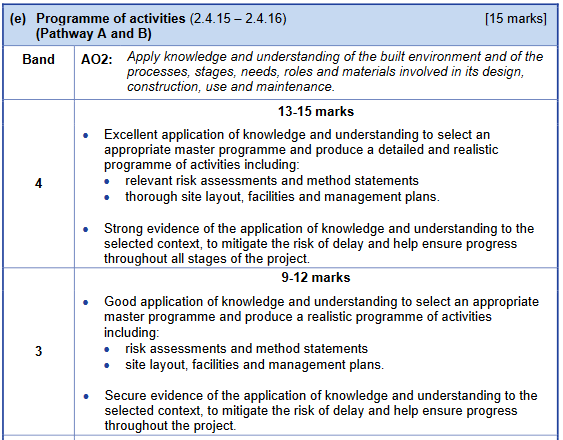 [Speaker Notes: Mae gan y cynllun marcio ar gyfer tasg D bedwar amrediad, a dangosir y ddau uchaf yma. I gael mynediad at yr amrediad uchaf o farciau, awgrymir bod myfyrwyr yn defnyddio'r wybodaeth o'u hadroddiadau a'u lluniadau blaenorol i greu strategaeth rheoli safle realistig. Nid oes angen disgrifiadau o bob categori oherwydd gall ymgeiswyr ddangos eu gwybodaeth trwy ysgrifennu gweithgaredd y rhaglen.]
Meini Prawf Asesu ADA
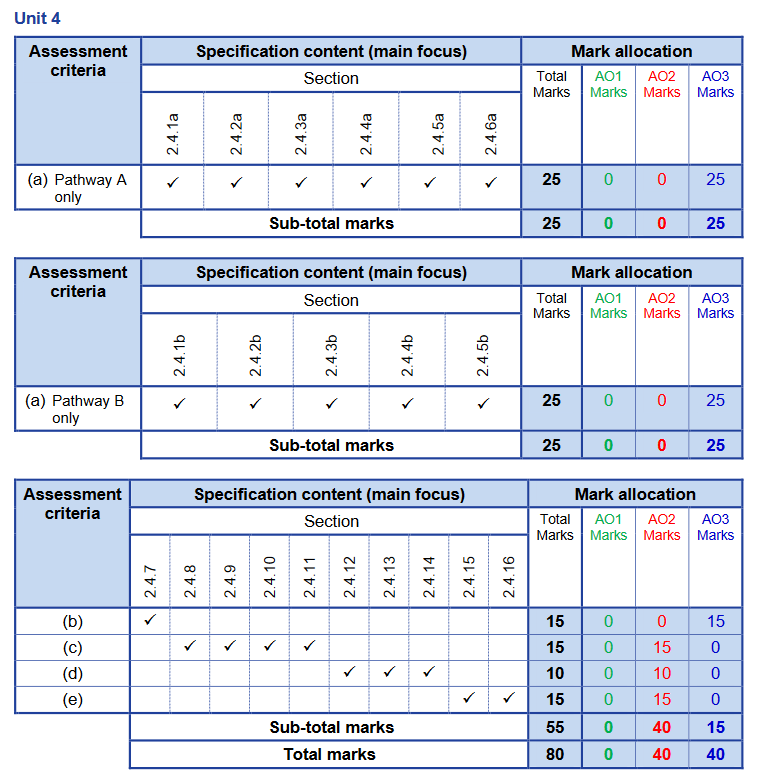 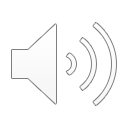 [Speaker Notes: Mae'r meini prawf asesu wedi'u dangos trwy gydol y cyflwyniad hwn ar gyfer pob un o'r tasgau ADA a osodwyd. Mae'r ddelwedd yn y sleid hon yn dangos mapio'r fanyleb i dasgau'r aseiniad. 

Mae'r cynllun marcio yn seiliedig ar bob tasg ac yn cynnwys elfen o bob pwynt manyleb, mae'n bwysig nodi bod y ddau opsiwn ar gyfer tasg A yn rhoi cyfle cyfartal i'r marciau gyda pump amrediad marciau yr un a chyfanswm o 25 marc ar gael. Mae'r ddau lwybr yn rhoi cyfle cyfartal i fyfyrwyr gael mynediad at y tasgau sydd ar ôl o fewn yr asesiad di-arholiad. 

Wrth farcio'r asesiad di-arholiad, dylid defnyddio ffit orau i osod ymgeiswyr o fewn yr amrediad cywir a rhoi cyfiawnhad pam eu bod ar frig, canol neu waelod yr amrediad hwnnw.]
Sefyllfaoedd Enghreifftiol
Y sefyllfaoedd sydd ar gael ar gyfer ymarfer 2.4.15
A. Stad breswyl mewn caeau agored
B. Estyniad cefn i dŷ annedd ar ganol teras
C. Estyniad mewnlenwol i ysbyty
Ch. Adeilad swyddfa pedwar llawr yng nghanol dinas gydag islawr a maes parcio
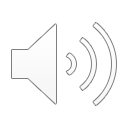 [Speaker Notes: Ar gyfer yr adran rheoli safle, maes manyleb 2.4.15, mae sefyllfaoedd enghreifftiol ar gael er mwyn i ymgeiswyr ymarfer eu hymateb i safle. Mae'r rhain yn rhoi ystod o wahanol gyfleoedd i ymgeiswyr fynd i'r afael ag amrywiaeth o heriau y mae timau rheoli safle a rheoli prosiect yn eu hwynebu o fewn yr amgylchedd adeiledig. 
Er enghraifft, mae'r stad tai preswyl newydd ar dir glas gyda mynediad uniongyrchol i ffordd-B, fodd bynnag mae ffordd-B ar dro a gall gwelededd fod yn her. Mae sefyllfa C yn her wahanol sef estyniad cefn i ysbyty sydd â staff, cleifion ac ymwelwyr ar y safle dros 24 awr ac felly mae angen osgoi colli lle parcio neu rwystro ffyrdd ar y safle. Bydd hefyd angen cadw llwch a sŵn i isafswm drwy'r amser.]
Adnoddau CBAC
Mae ystod eang o adnoddau ar gael i athrawon a myfyrwyr ar wefan CBAC.
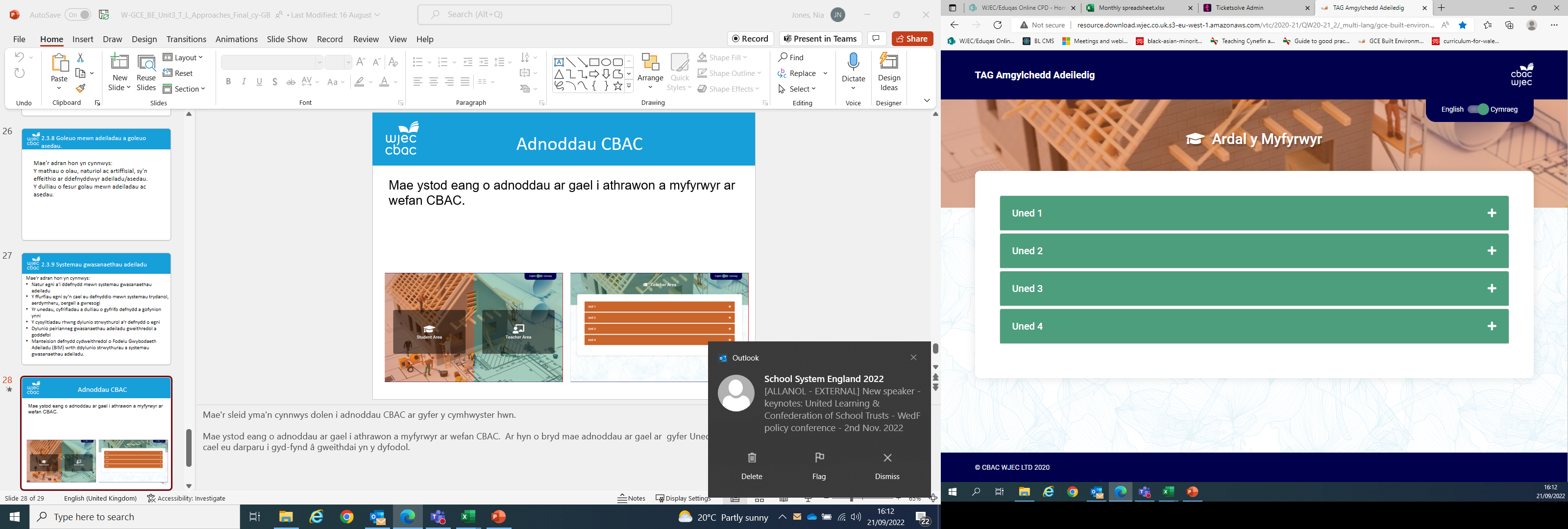 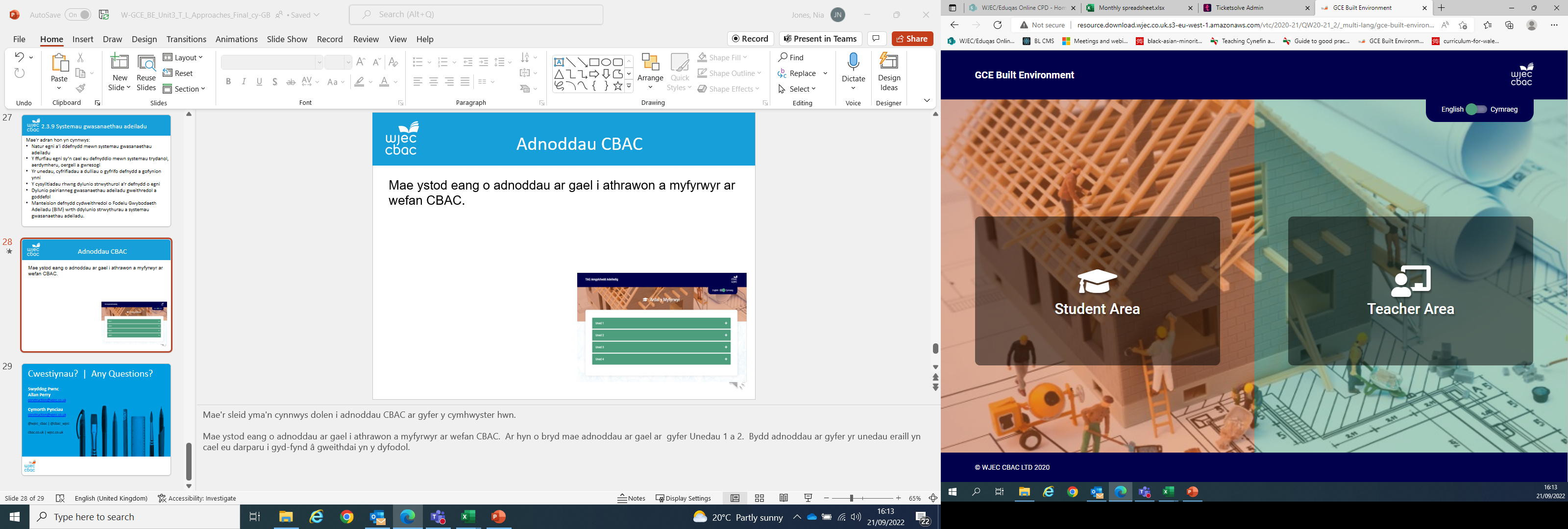 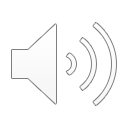 [Speaker Notes: Mae'r sleid yma'n cynnwys dolen i adnoddau CBAC ar gyfer y cymhwyster hwn.

Mae ystod eang o adnoddau ar gael i athrawon a myfyrwyr ar wefan CBAC.  Ar hyn o bryd mae adnoddau ar gael ar  gyfer Unedau 1 a 2.  Bydd adnoddau ar gyfer yr unedau eraill yn cael eu darparu i gyd-fynd â gweithdai yn y dyfodol.]
Cwestiynau Cyffredin
Nid yw’r rhestr hon yn gynhwysfawr
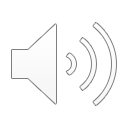 [Speaker Notes: Dyma'r ddau gwestiwn a ofynnir amlaf, mae'r rhain yn ymwneud ag offer. Nid yw'n ofynnol i ymgeiswyr gael mynediad at offer arbenigol drud.]
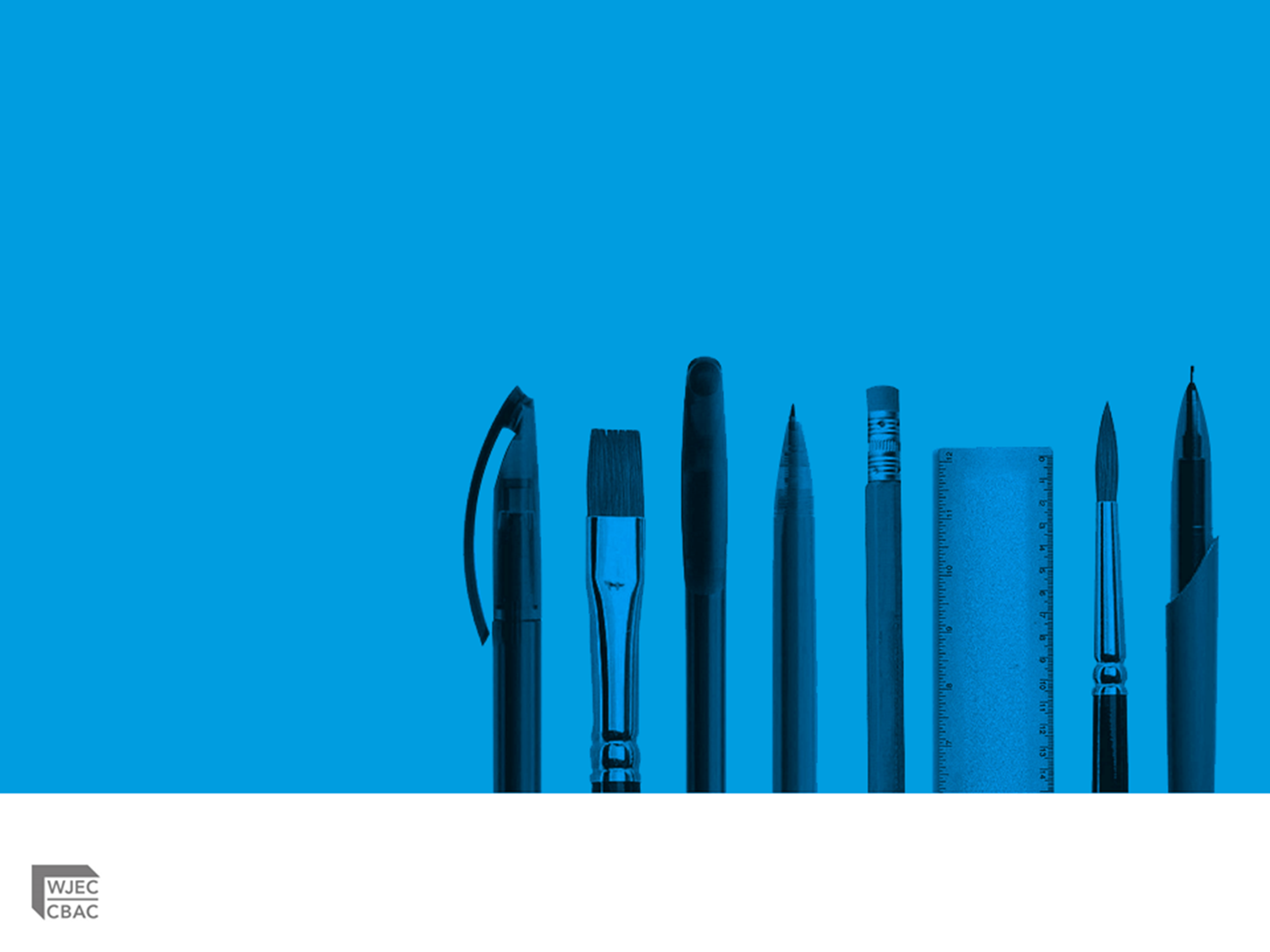 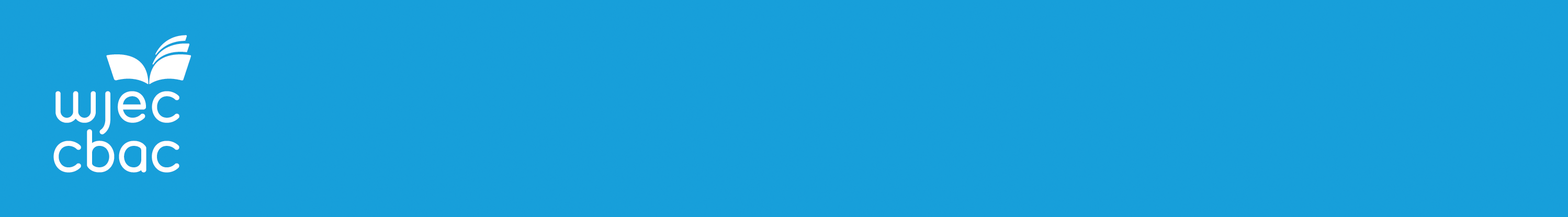 Cysylltiadau CBAC
Swyddog Pwnc
Allan Perry
adeiladu@cbac.co.uk

Cefnogaeth Pwnc
adeiladu@cbac.co.uk 

@wjec_cbac | @cbac_wjec

cbac.co.uk    | wjec.co.uk
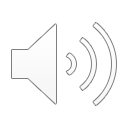 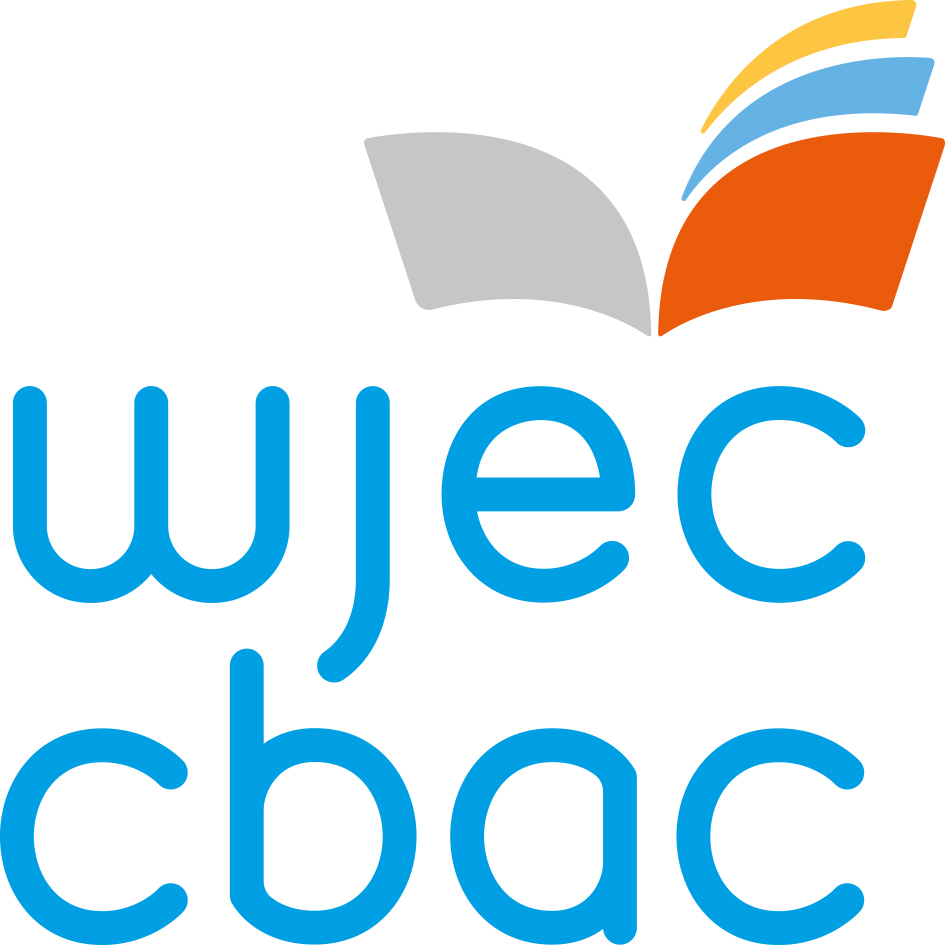 [Speaker Notes: Os oes gennych unrhyw gwestiynau pellach, cysylltwch â ni. 
Diolch]